ΟΜΑΔΑ 1Ποια ηταν τα μεγαλυτερα μαθηματα της πανδημιας για εσας ?ΟΜΑΔΑ 2Ποια ηταν τα μεγαλυτερα μαθηματα την διαχειρισης του DANIEL για εσας ?ΟΜΑΔΑ 3Ποια ηταν τα μεγαλυτερα μαθηματα από την ασκηση που τρεξαμε στο Αργος ?
Κανείς στο απυρόβλητο, αλληλεξάρτηση, ανάληψη ευθύνης,  διαχείριση αβεβαιότητας, πειθώς, προσαρμοστικότητα,  παγκοσμιοποίηση, ανθρωπισμός
Ποιες είναι οι ηγετικές προσωπικότητες της χώρας μας, της Ευρώπης, της διεθνούς σκηνής

Ποιες ήταν οι ηγετικές προσωπικότητες κατά την πανδημία στην  χώρα μας

Ποιες είναι οι ηγετικές προσωπικότητες στον πόλεμο στην Ουκρανία
υπηρεσιακό κενό ή εκπαιδευτική ανάγκη
ζητούμενο ή έλλειμα
και μετά ήρθε η πανδημία
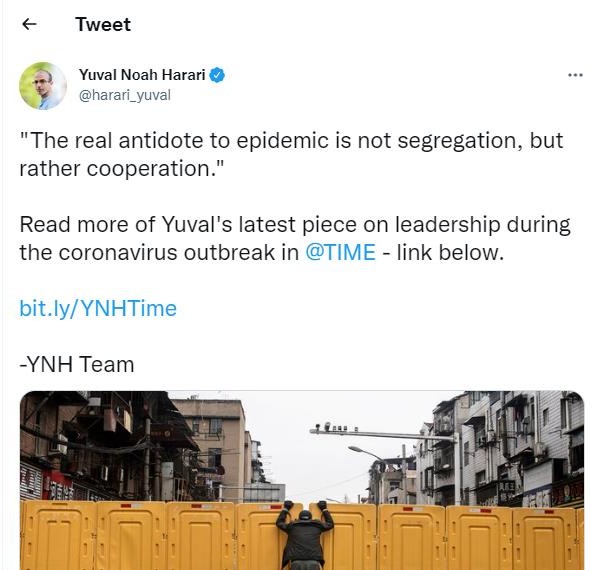 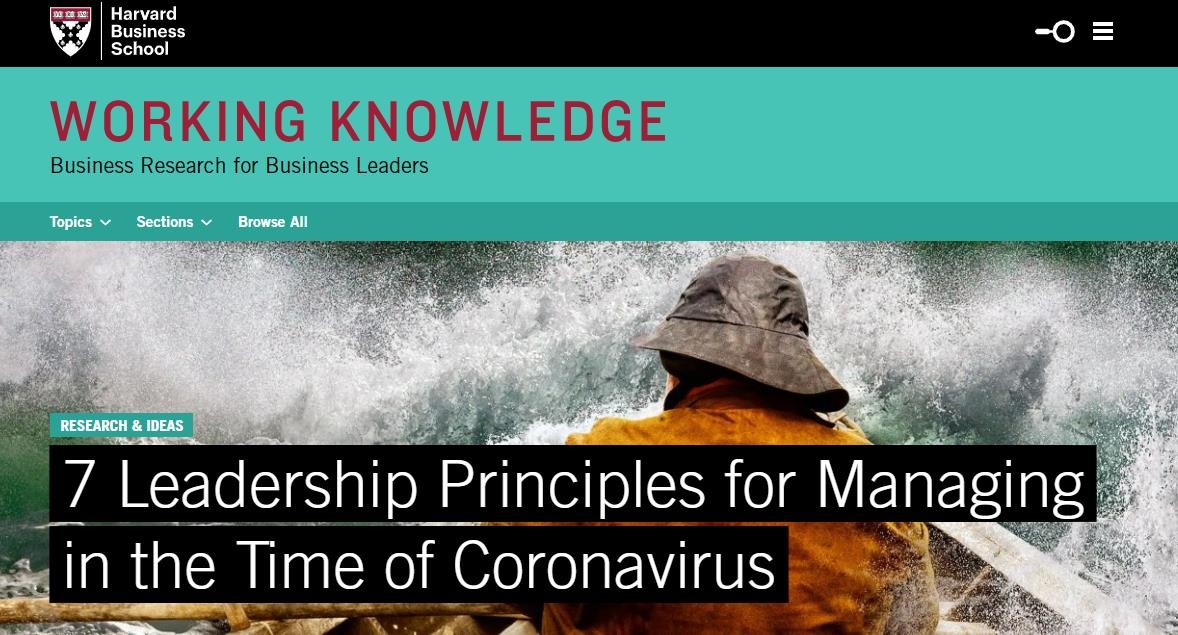 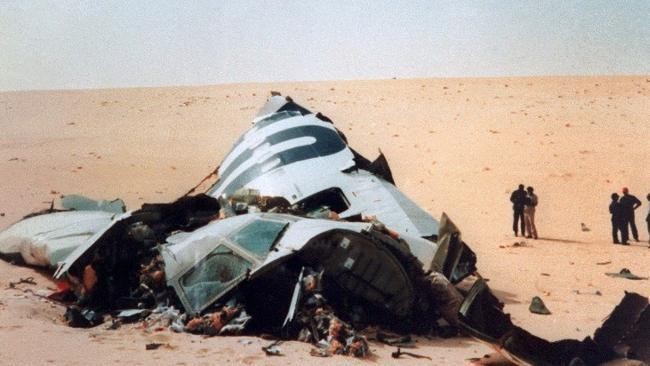 η δύναμη της πειθούς, έμπνευση, εμπιστοσύνη, ρόλοι, μοντέλα  συμπεριφοράς, εμπειρία, ευθύνη, συνέπειες

εκτίμηση – διαχείριση κινδύνου

η διάσταση ανάμεσα στο ατομικό και συλλογικό

η επικοινωνια

η διαχειριση συγκρουσεων
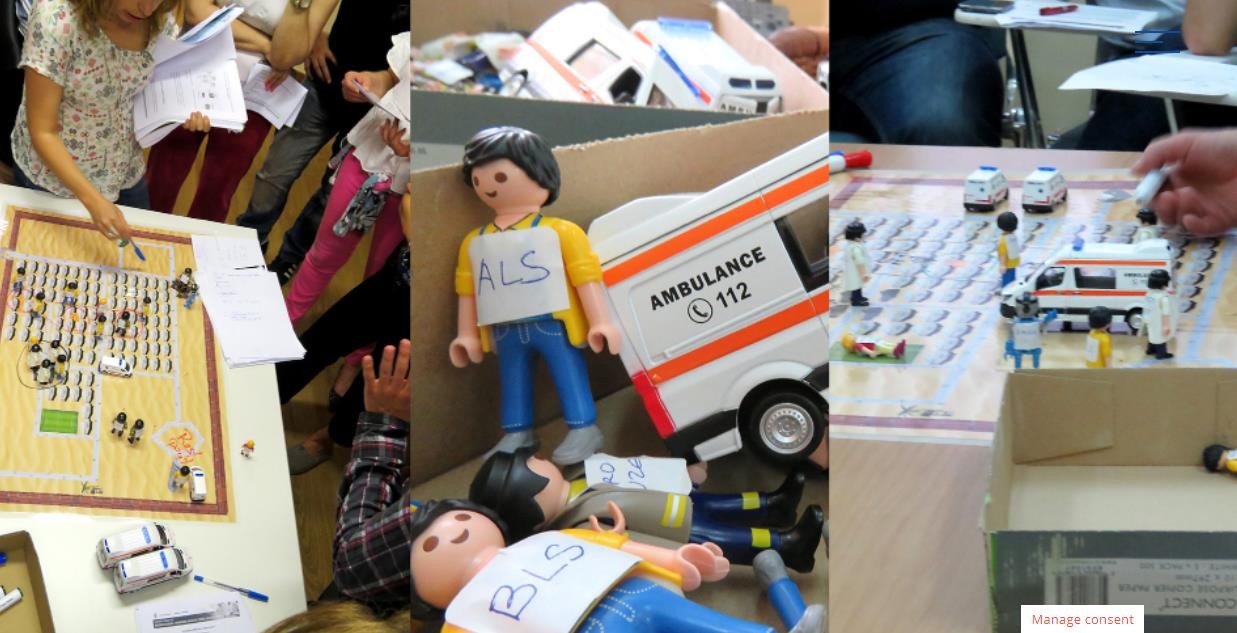 Hγεσία
Βασίλης Τοκάκης,PhD

Τμήμα Διοίκησης Επιχειρήσεων  Πανεπιστημιο Πατρών
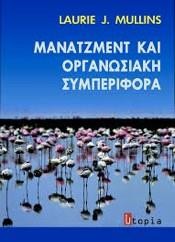 2014 Utopia Publishing, All rights reserved
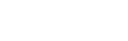 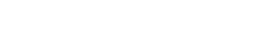 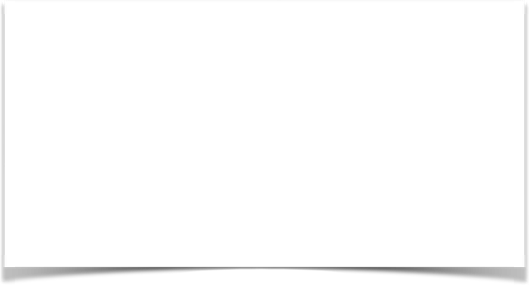 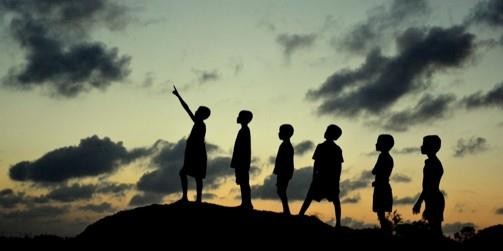 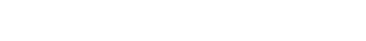 Ηγέτης
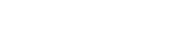 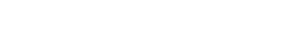 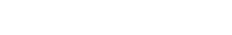 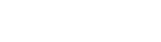 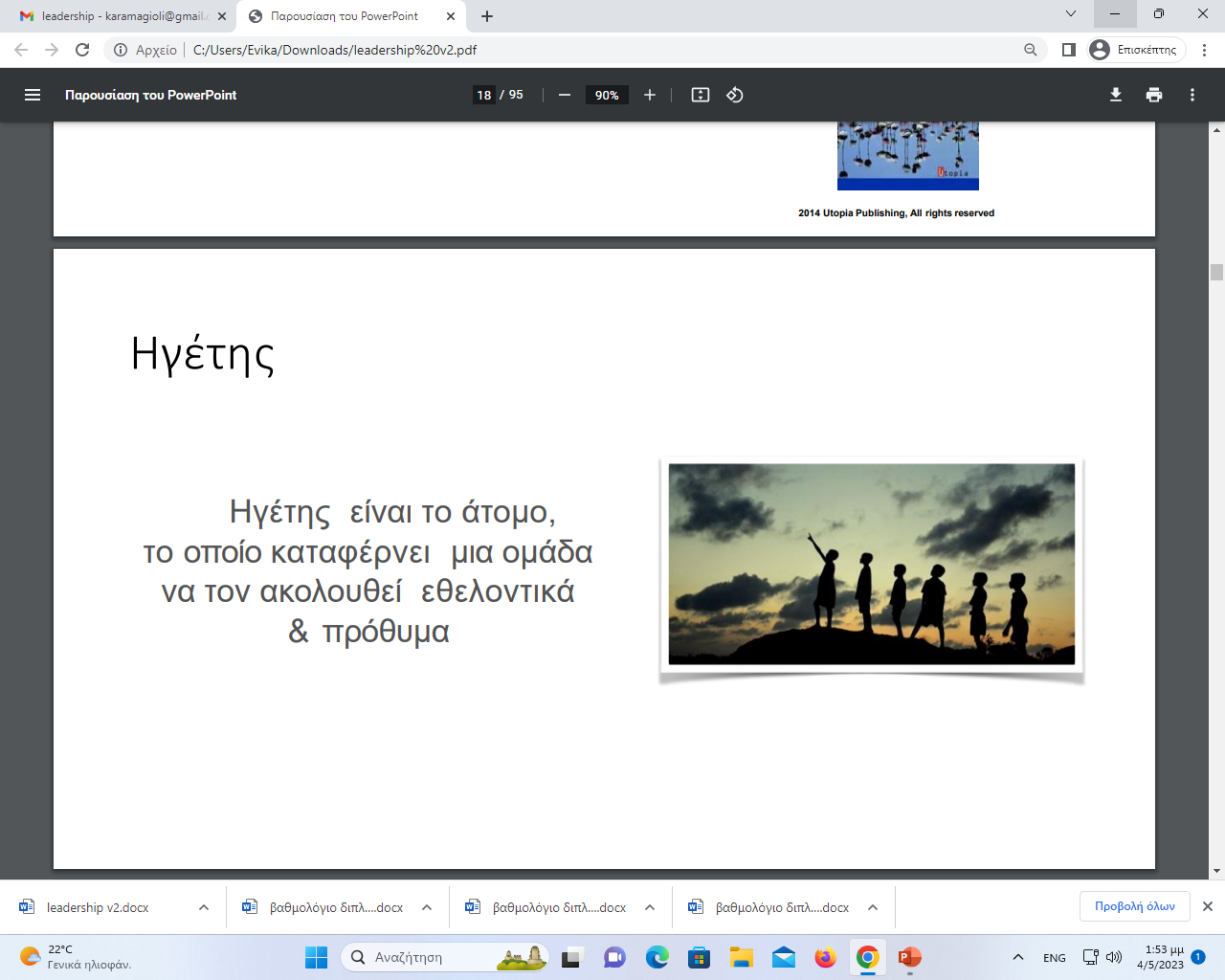 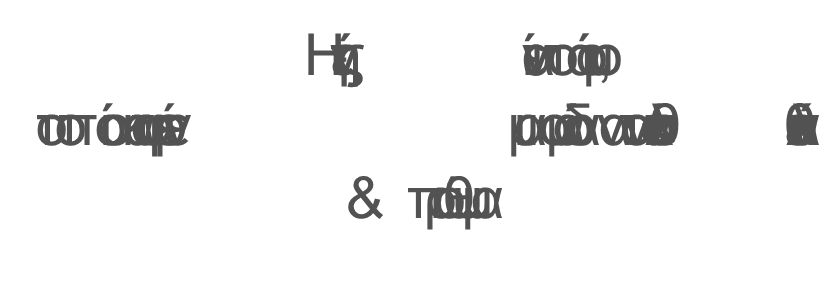 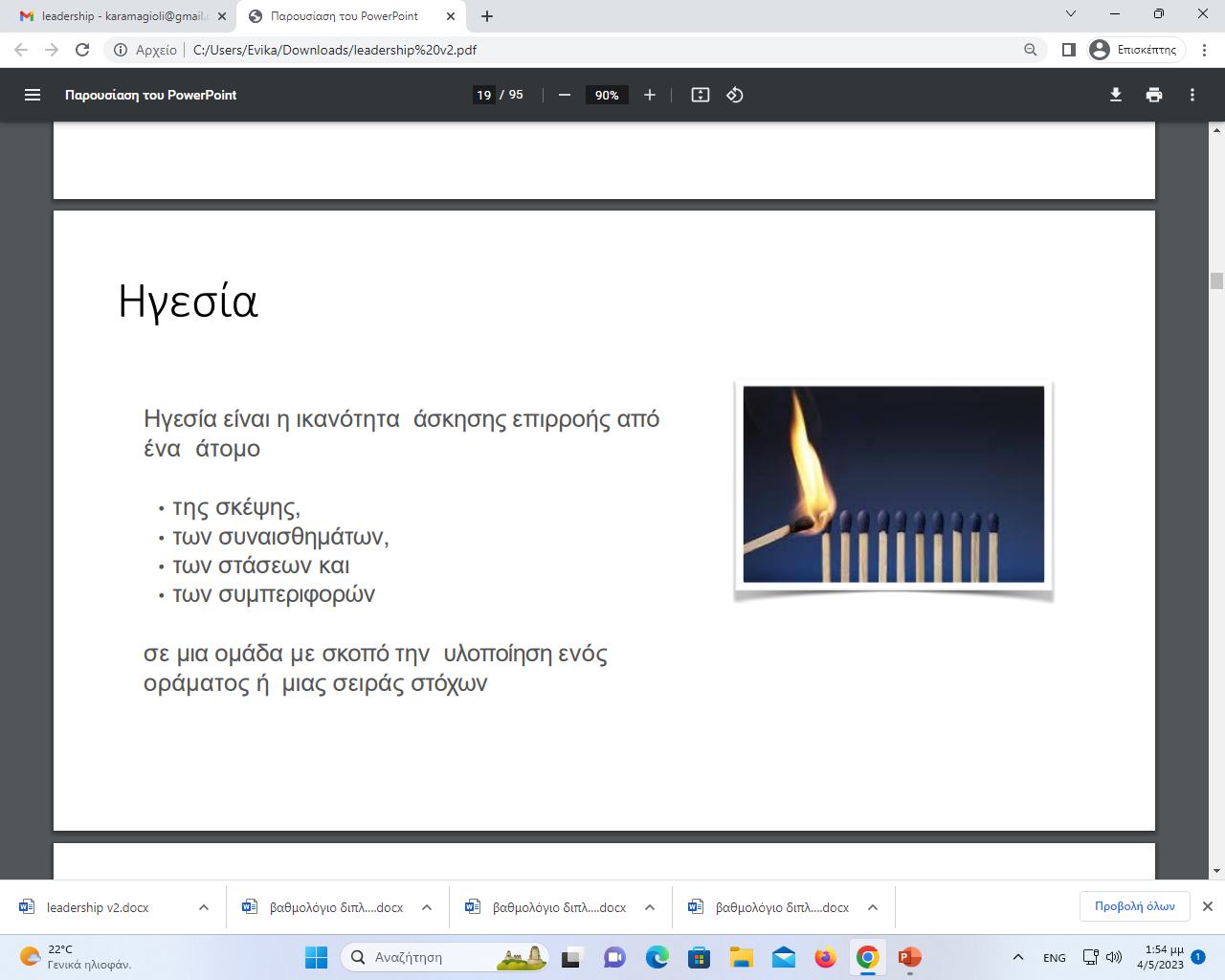 ΗΓΕΤΗΣ
ΕΜΠΝΕΕΙ…..

ΔΙΑΜΟΡΦΡΩΝΕΙ…..

ΚΙΝΗΤΟΠΟΙΕΙ……

ΕΝΘΑΡΡΥΝΕΙ…….

ΚΑΙΝΟΤΟΜΕΙ……

ΔΙΑΣΦΑΛΙΖΕΙ…….
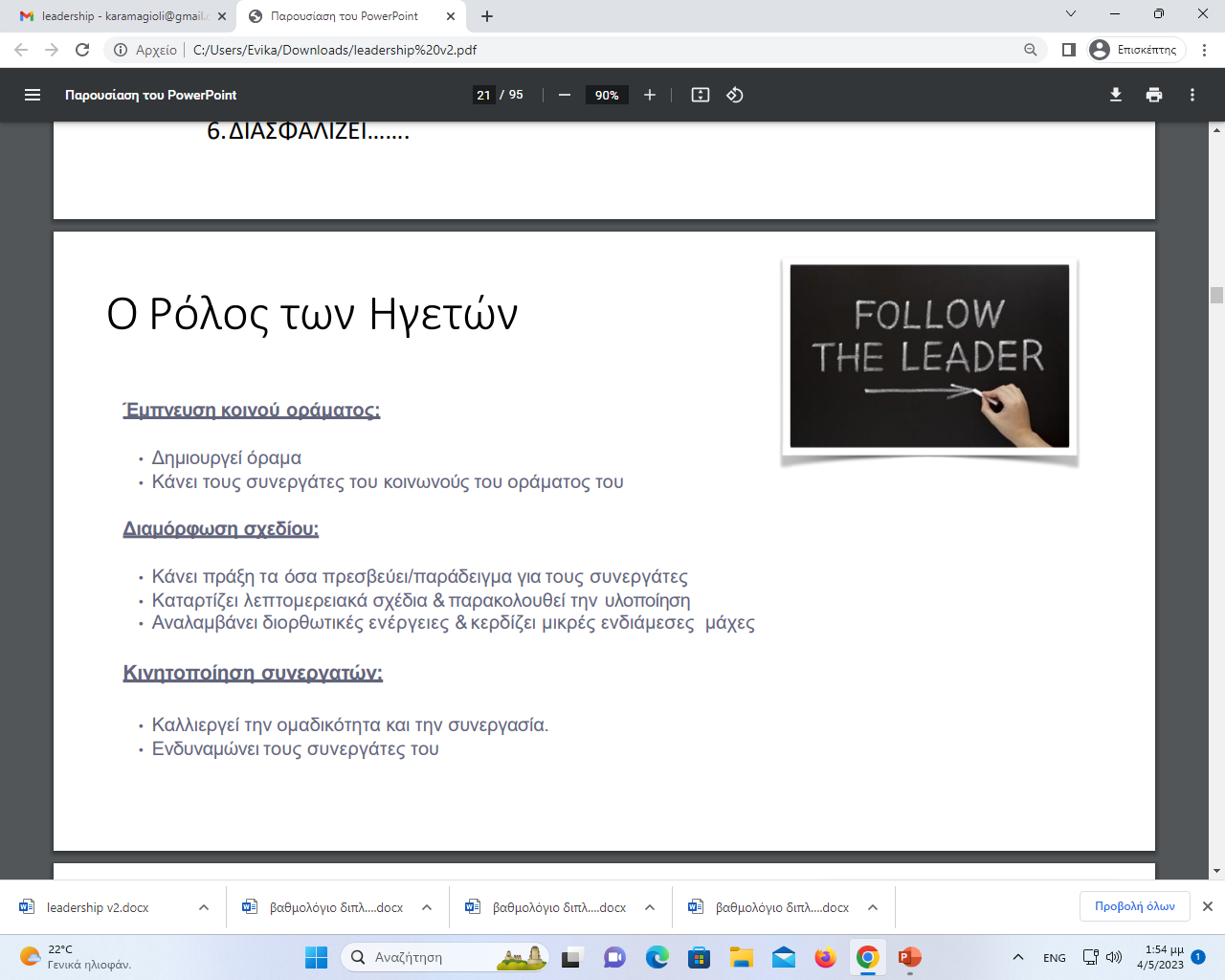 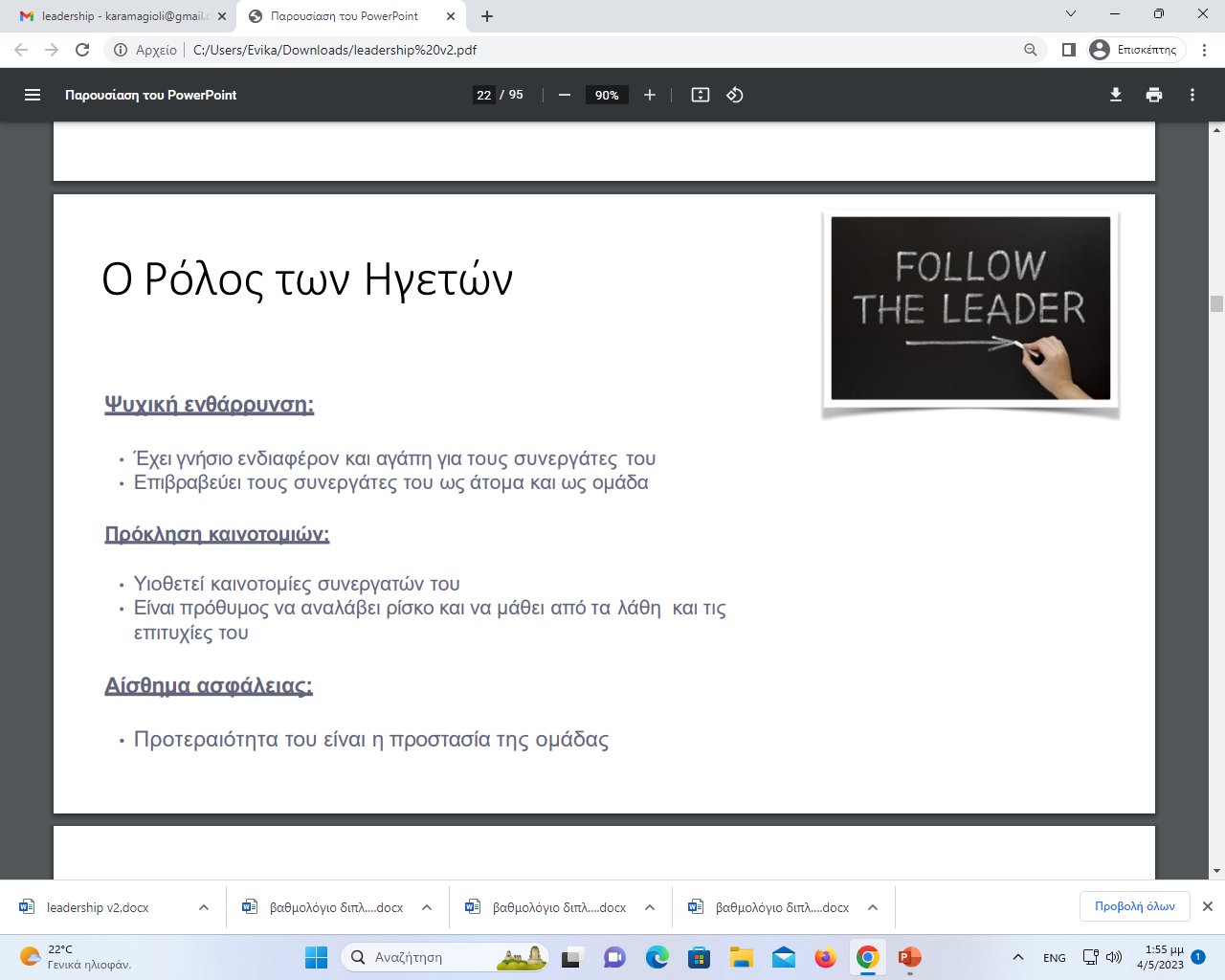 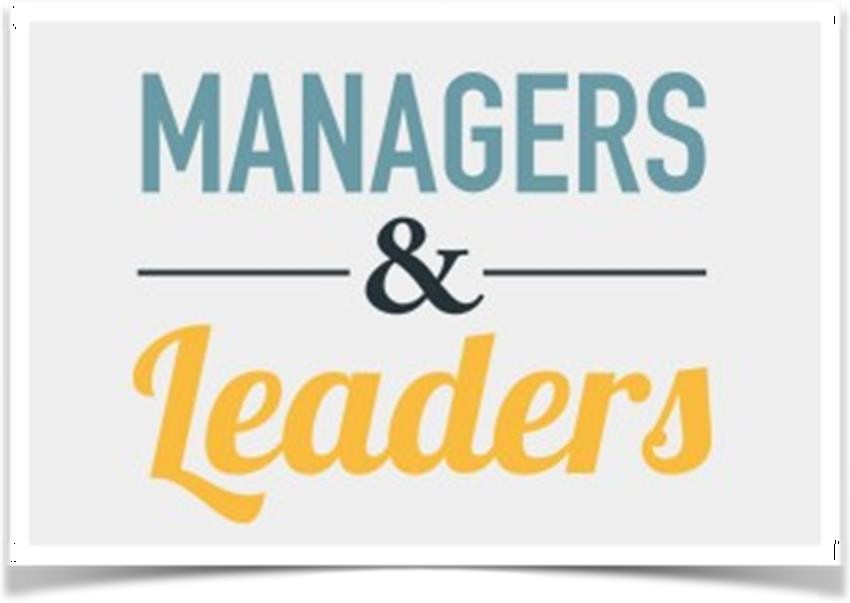 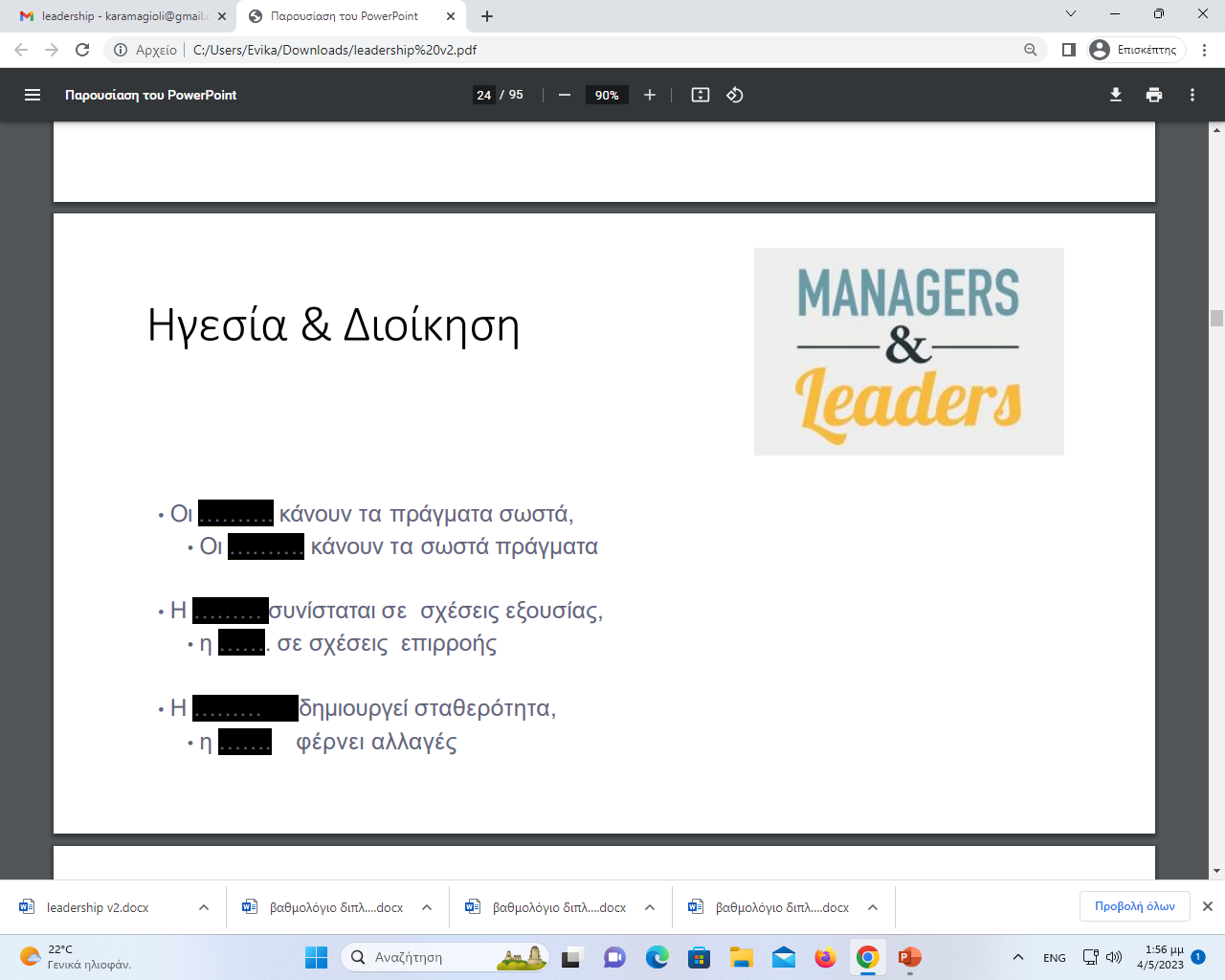 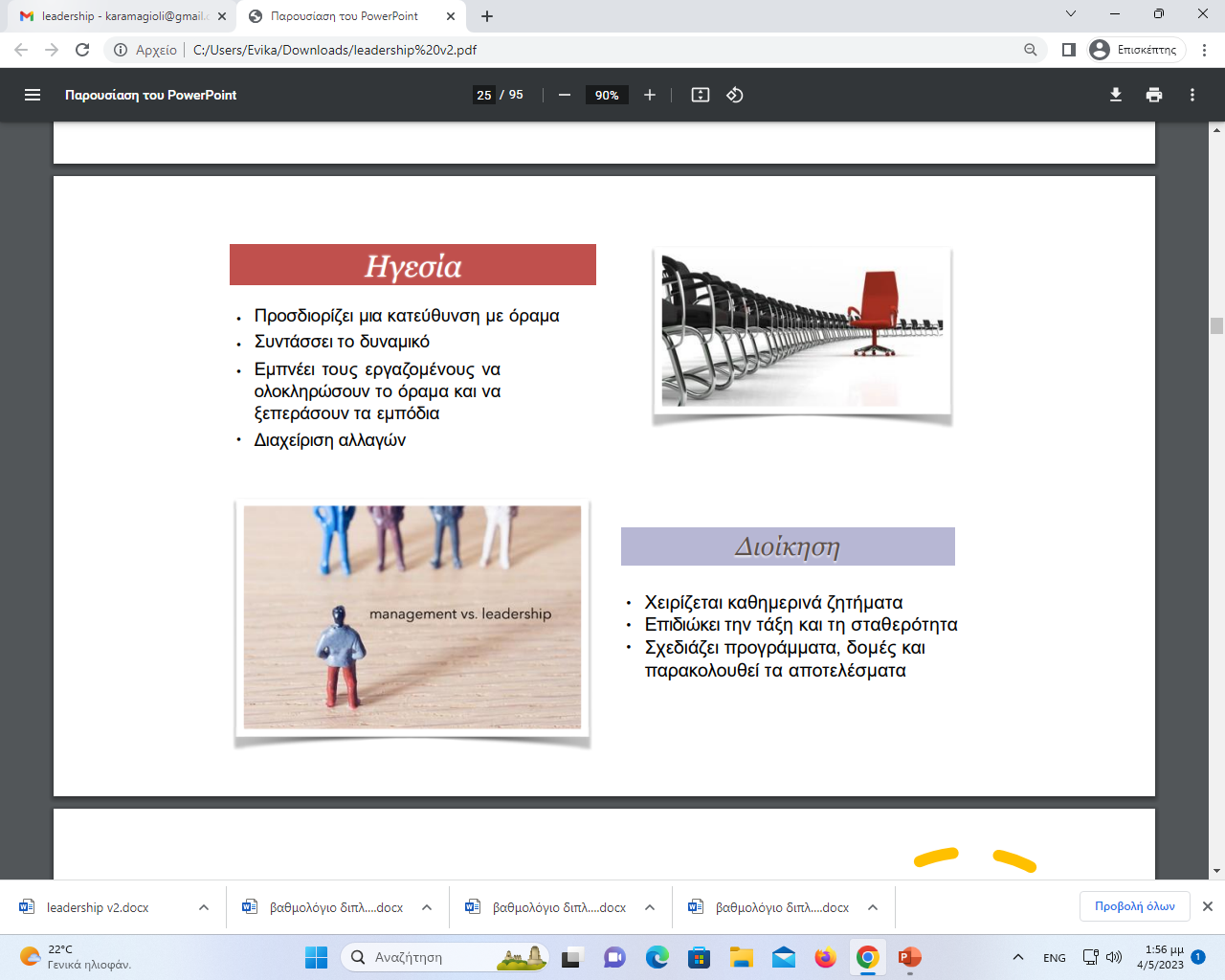 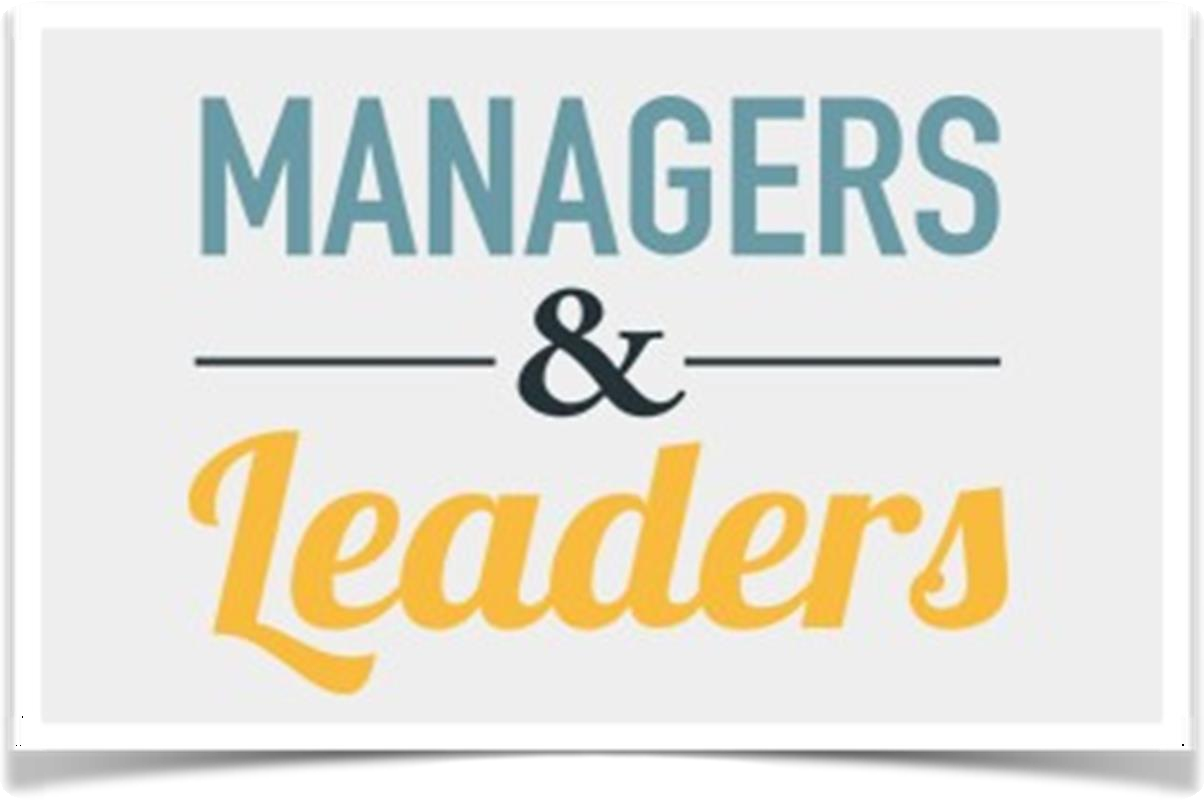 Αναγνωρίζει την εργασία	των υφιστάμενων
Αναδεικνύεται μέσα από την ομάδα
Αναζητά την καινοτομία
Αναλαμβάνει τις ευθύνες του
Απευθύνεται στην καρδιά
Απευθύνεται στο μυαλό
Ασχολείται με όλες τις εργασίες
Ασχολείται μόνο με την εργασία του
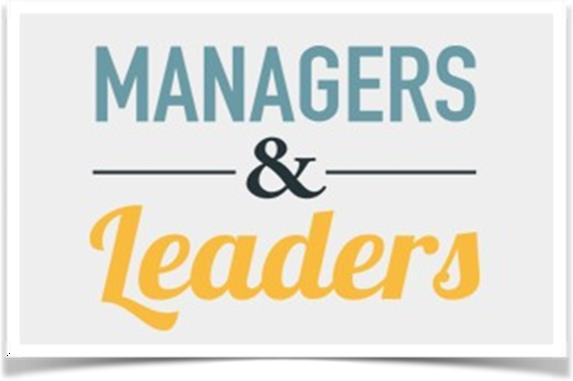 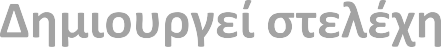 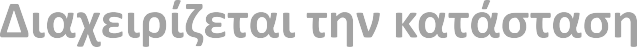 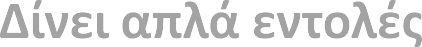 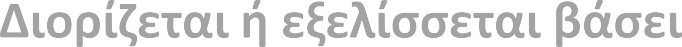 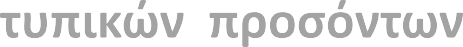 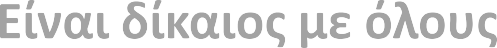 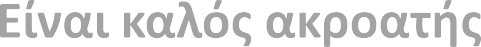 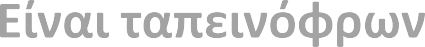 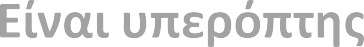 Ελέγχει
Εμπιστεύεται συμβόλαια και γραπτά
Εμπιστεύεται τους συνεργάτες
Εμπνέει
Ενδιαφέρεται για τους ανώτερους
Επιρρίπτει ευθύνες σε άλλους
Καθοδηγεί με κανόνες
Λύνει προβλήματα
Μιλά και δεν ακούει
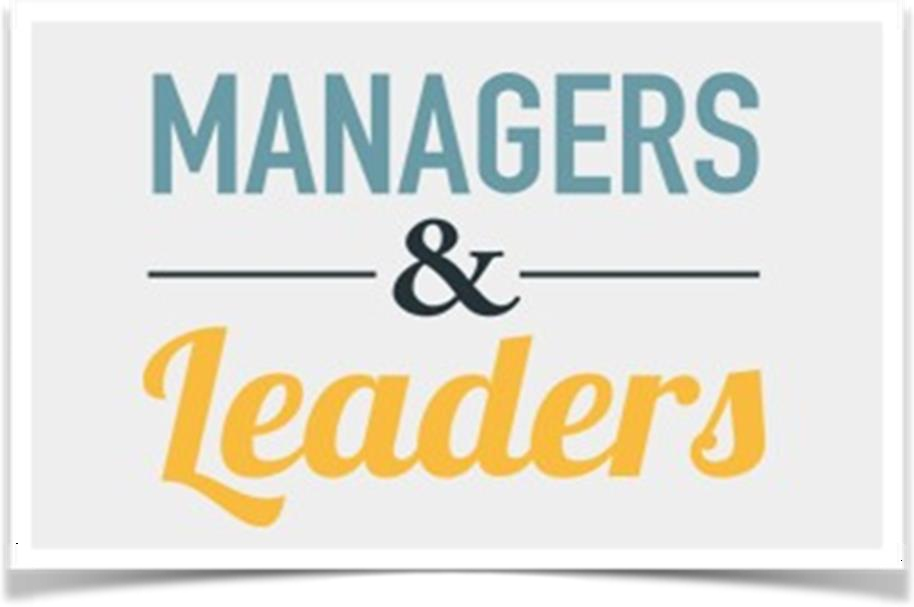 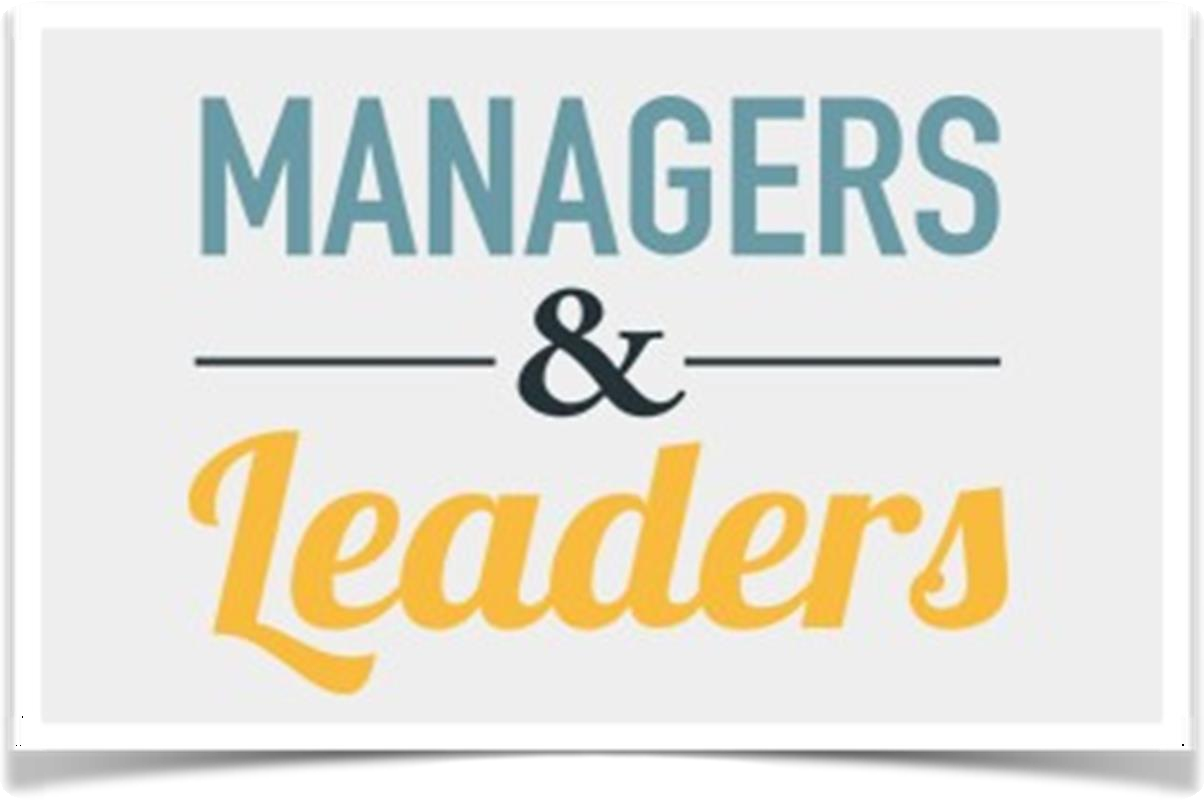 Οικειοποιείται την εργασία των  υφιστάμενων
Παρέχει συμβουλές
Πραγματοποιεί όσα υπόσχεται
Προκαλεί φόβο
Προτιμά την άμεση επικοινωνία
Προτιμά την τυπική επικοινωνία
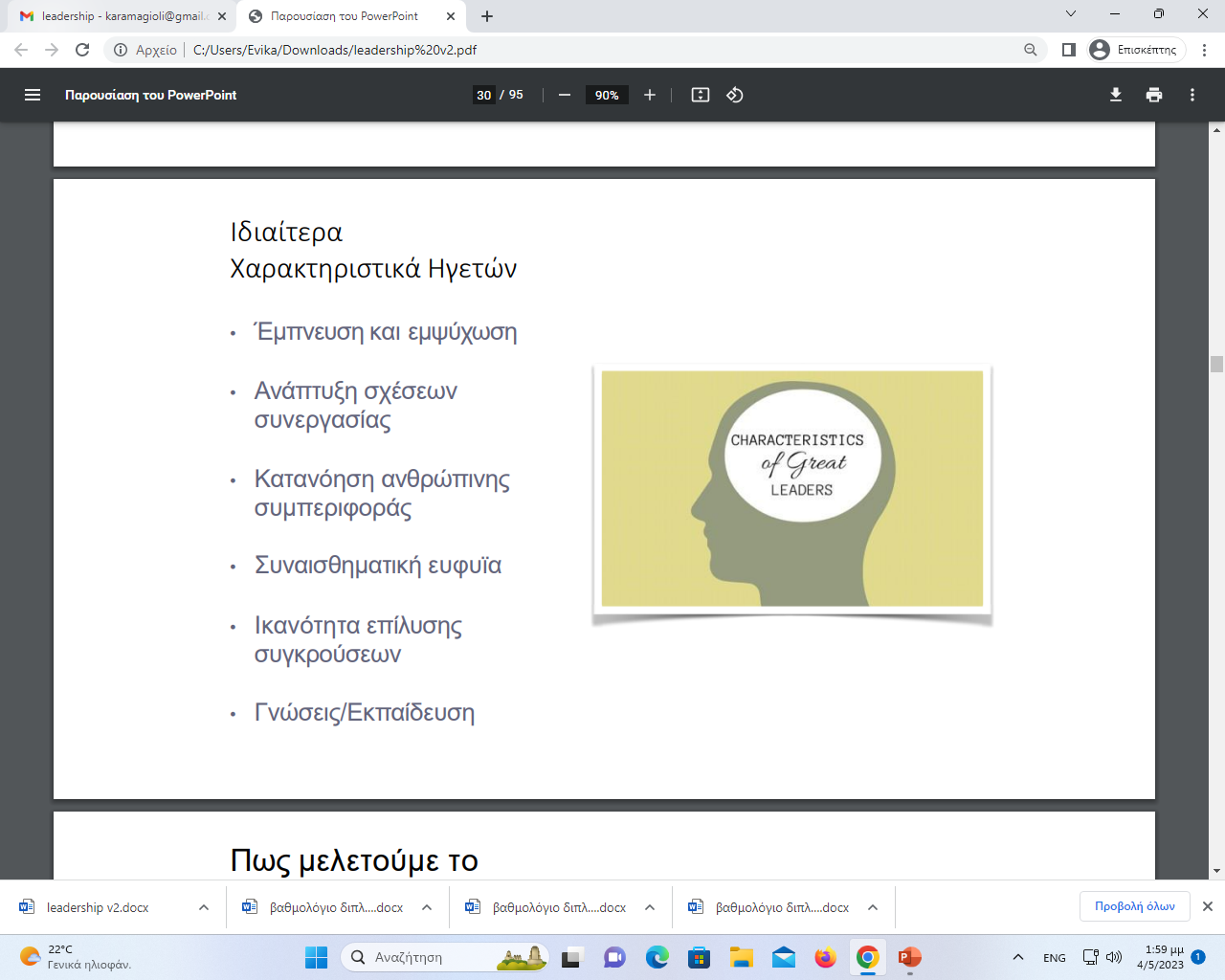 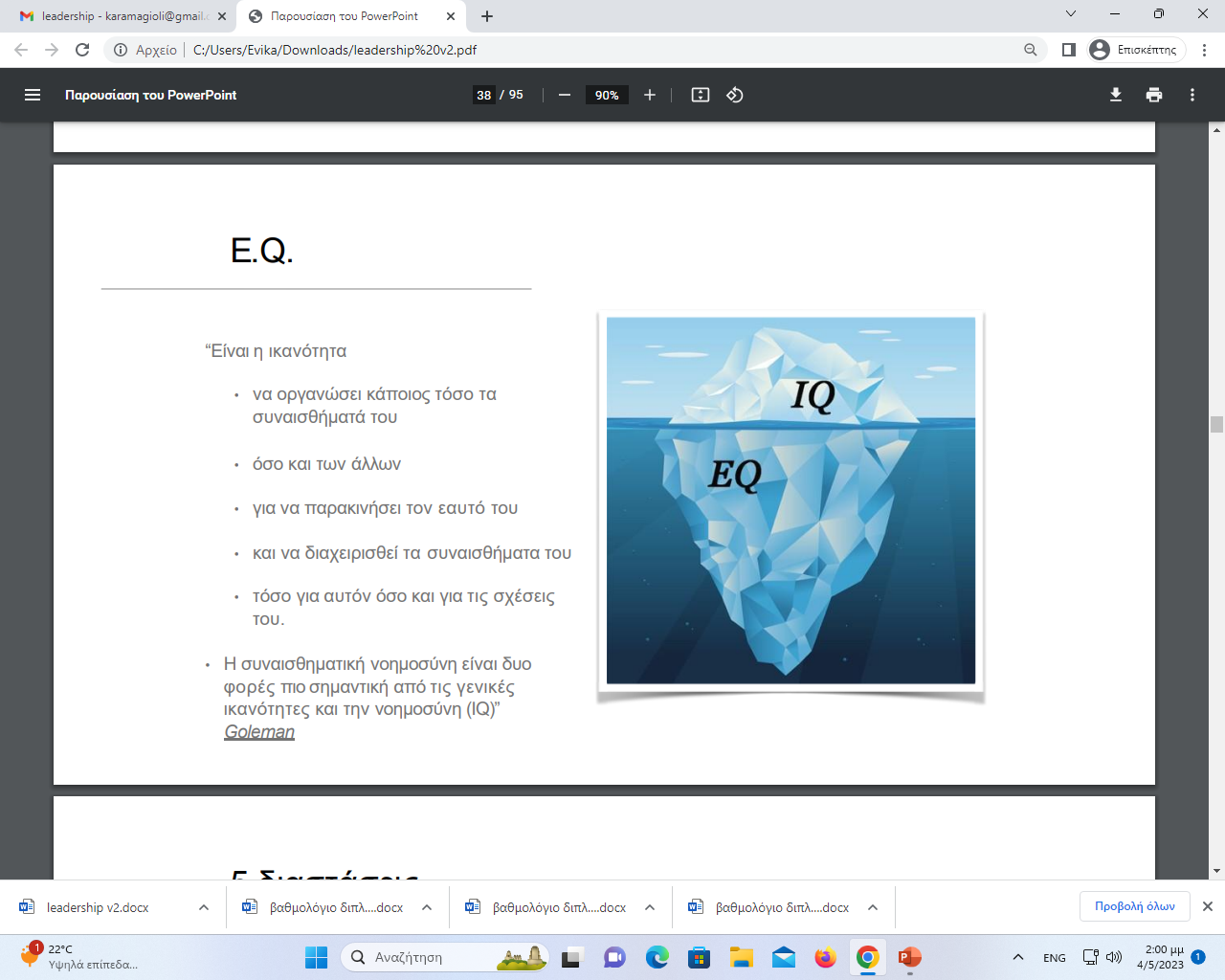 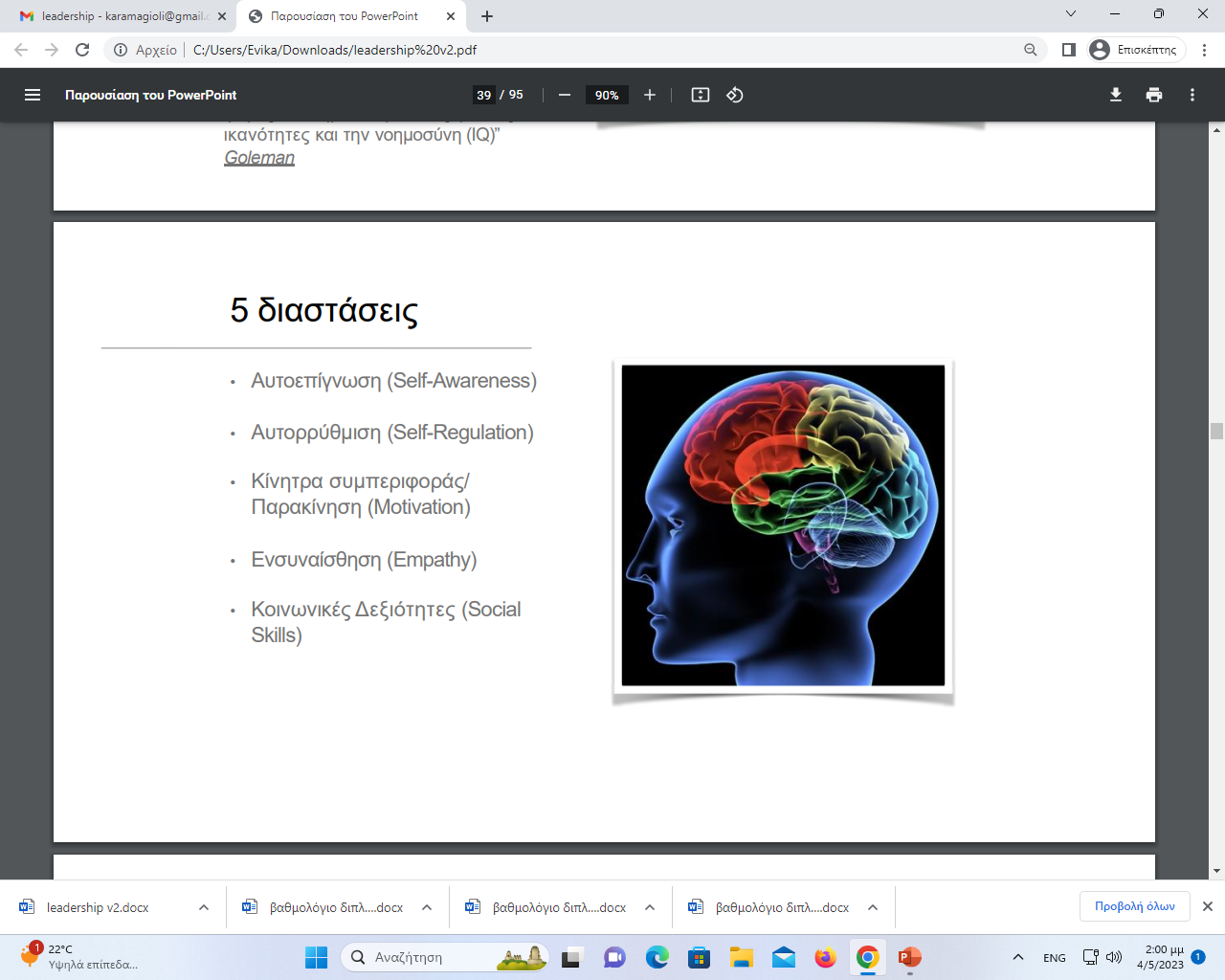 ΗΘΙΚΗ ΚΑΙ / Η ΗΓΕΣΙΑ ?
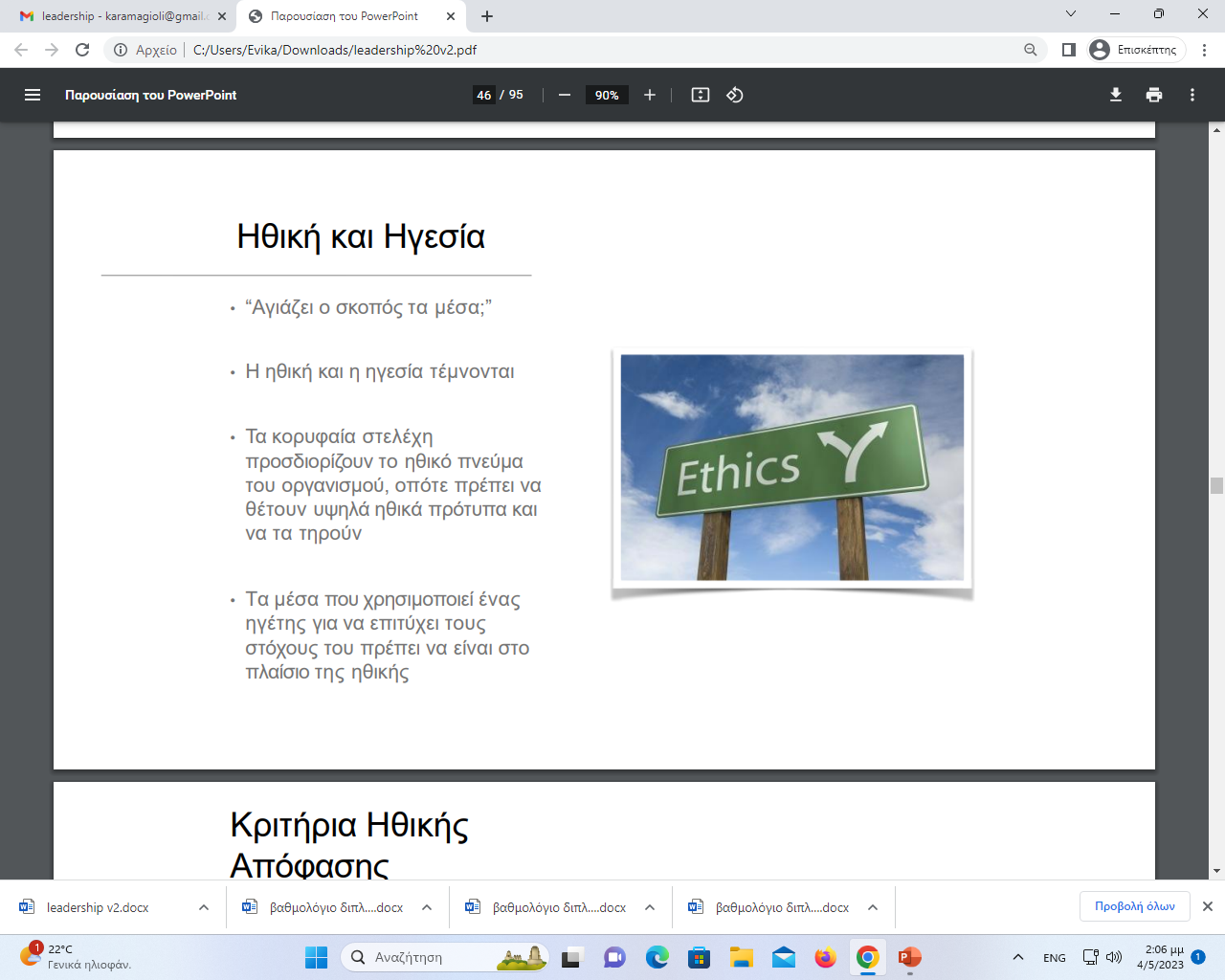 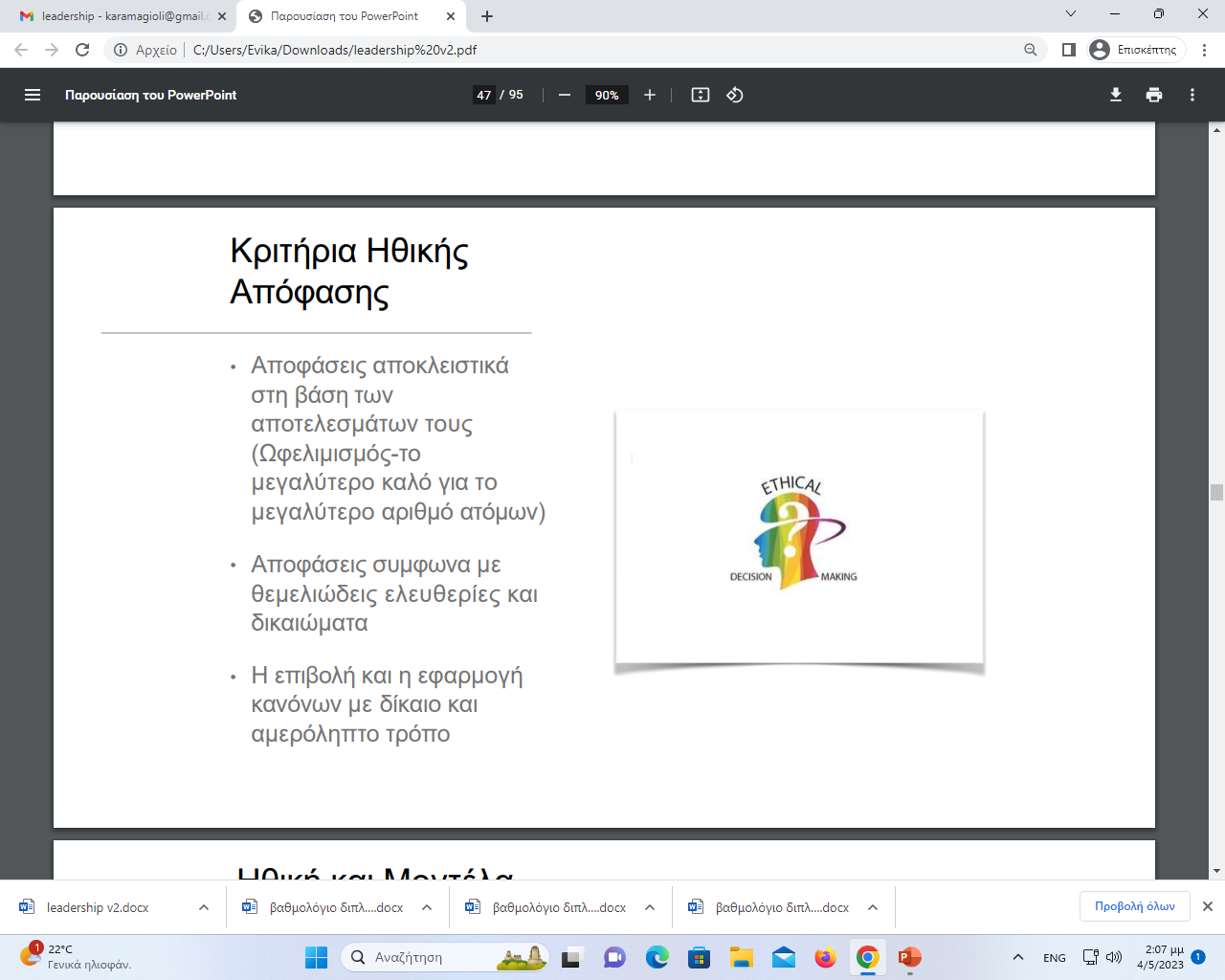 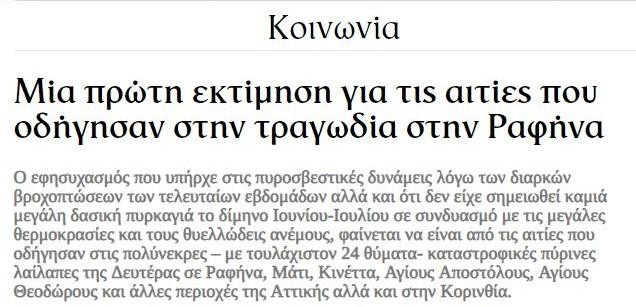 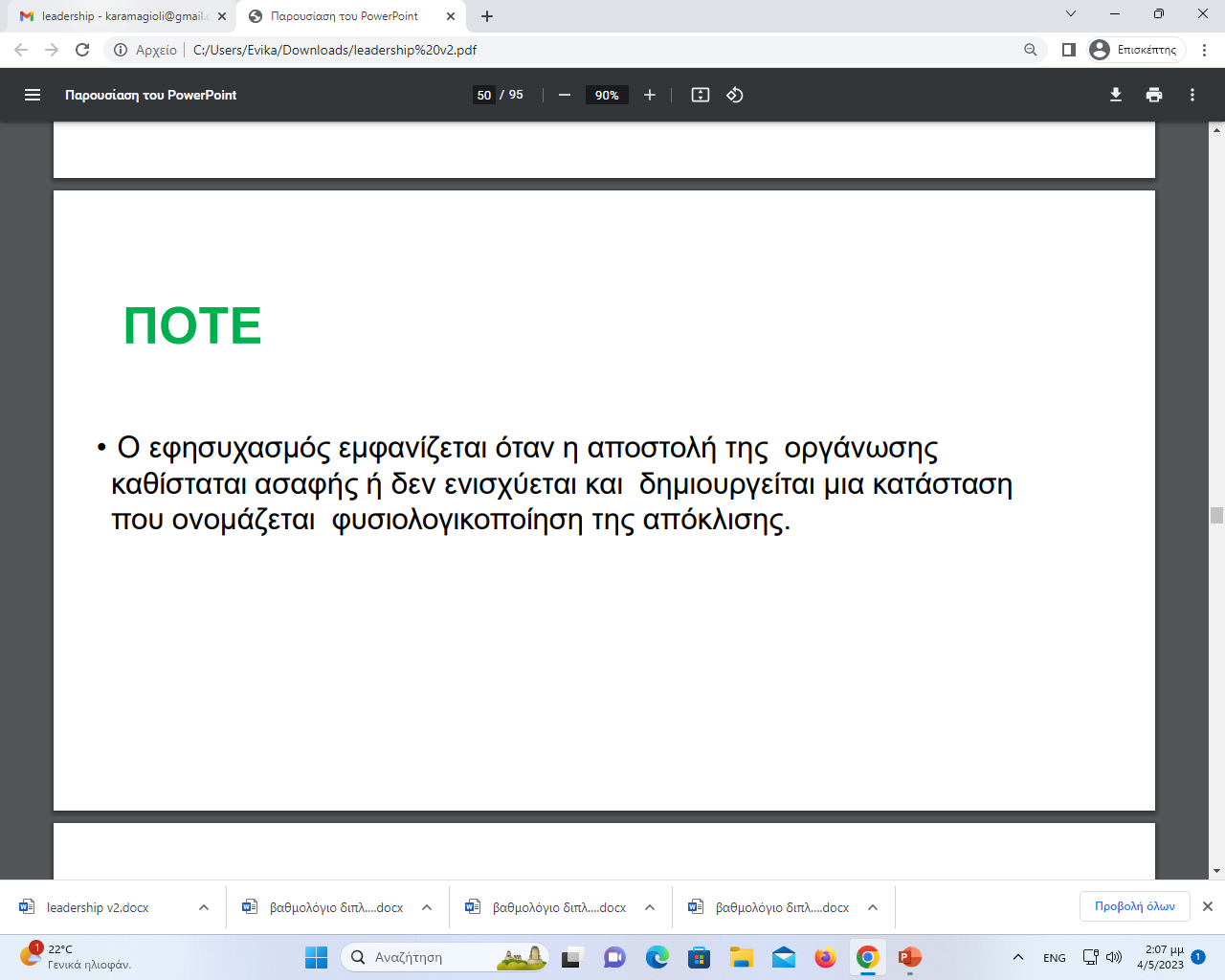 ΤΙ
Η φυσιολογικοποίηση της απόκλισης είναι ένα  μακροπρόθεσμο φαινόμενο στο οποίο άτομα ή	ομάδες  αποδέχονται επανειλημμένα ένα	χαμηλότερο
επίπεδο απόδοσης μέχρις ότου αυτό	το κατώτερο  επίπεδο γίνει φυσιολογικό, ο κανόνας.
Ποιοι παραγοντες επηρεαζουν σε αυτη την  κατευθυνση ?
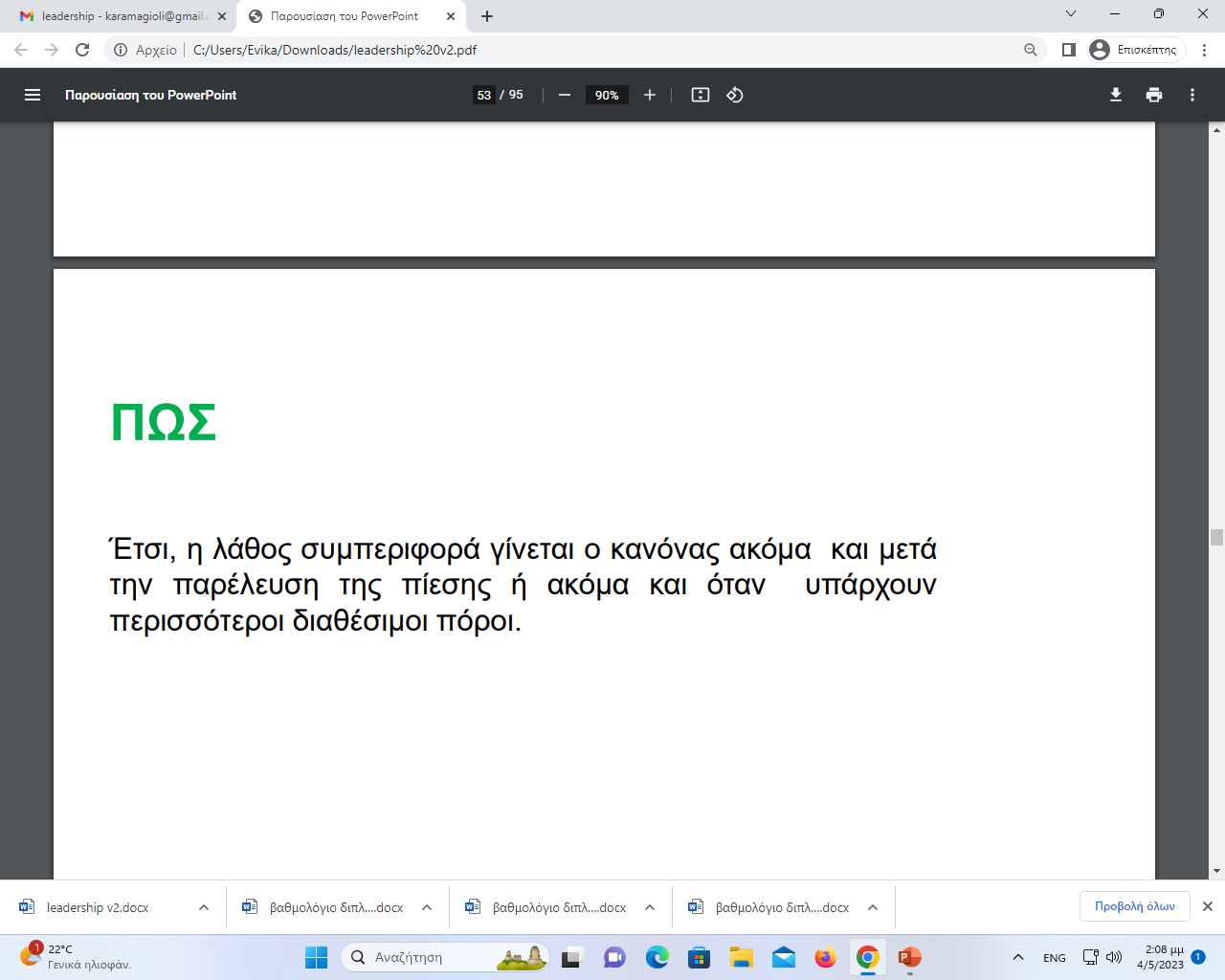 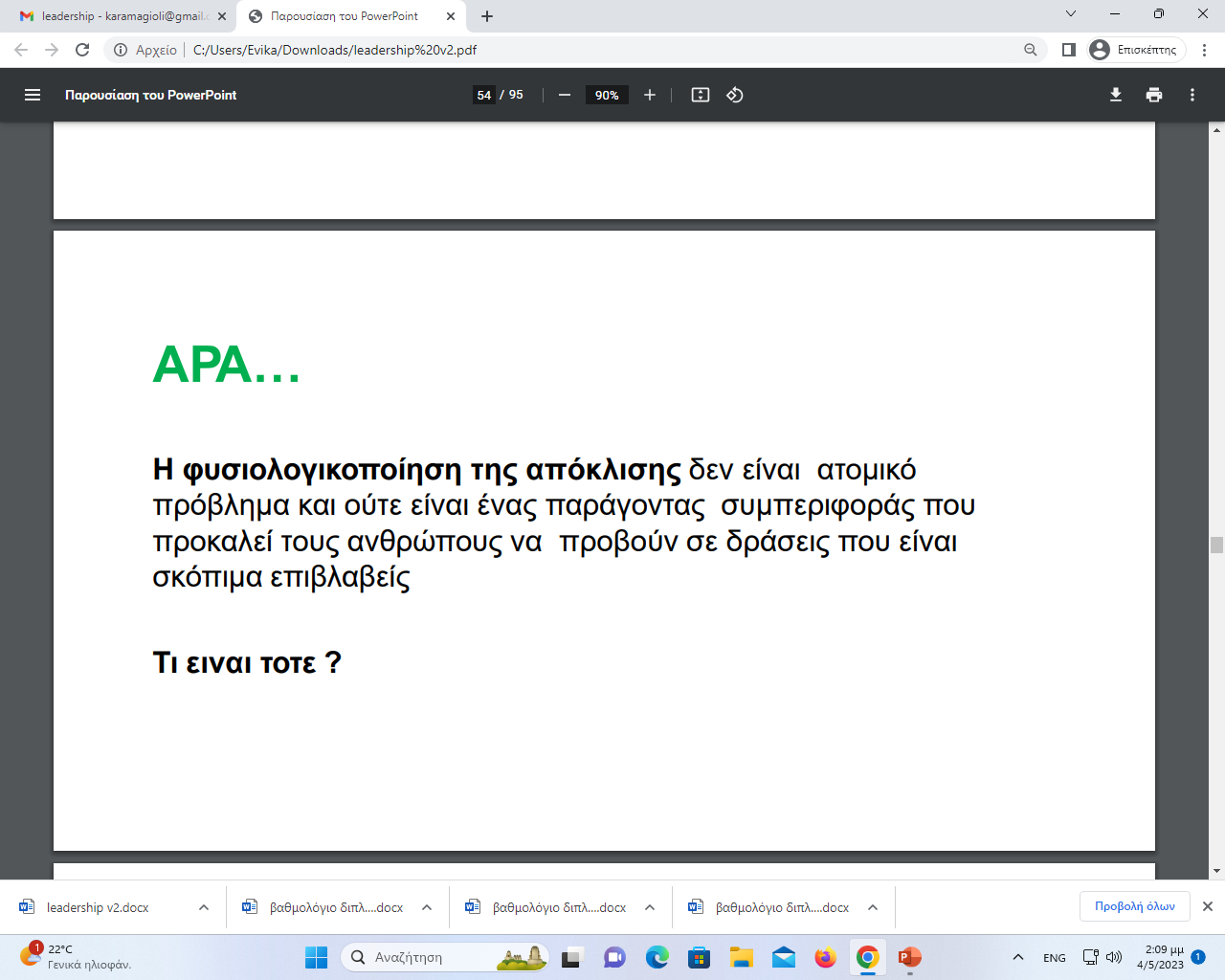 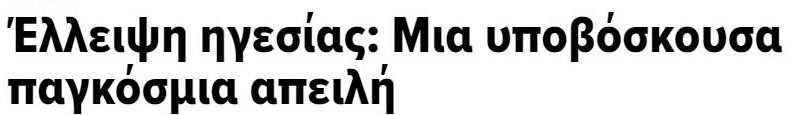 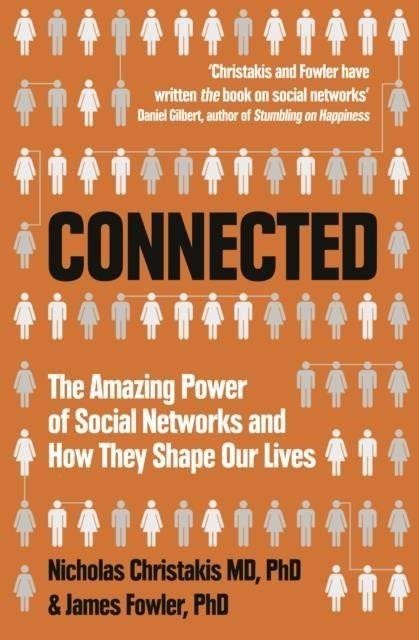 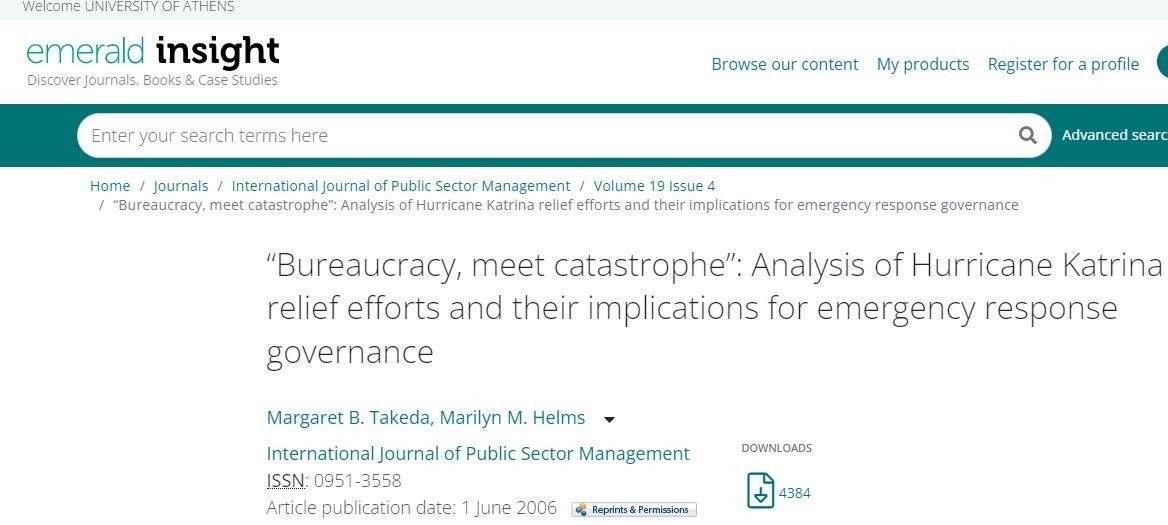 Εκεί που η παρεκτροπή  γίνεται ο κανόνας

Η έννοια της αποδοχής

Πότε και γιατί συμβαίνει ?

Παραδείγματα
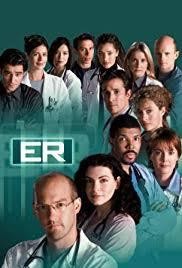 φαινόμενα  συμπεριφοράς
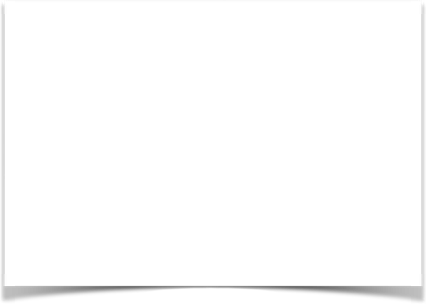 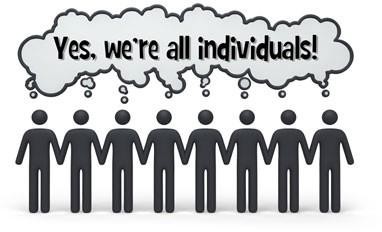 «Σύνδρομο της νέας ομάδας»: Όταν  πρωτοσυγκροτείται τα άτομα	ενδεχομένως να
αγνοούν τους ρόλους τους	και υπάρχει ο φόβος  να υπάρξ•ει λάθος	χειρισμός. Έτσι αποφεύγουν  να διατυπώσουν τις απόψεις τους. Υπάρχει
«ψευδής συνοχή».
φαινόμενα  συμπεριφοράς
Groupthi•nk: Η ομάδα λαμβάνει  καταστροφικές αποφάσεις ως
αποτέλεσμα συλλογικής πόλωσης.


«Σύνδρομο Bunker»: Τα μέλη της ομάδας  δένονται μεταξύ τους και απομονώνονται από  τις ευθύνες τους ως άτομα και κατ’ επέκταση  ως  ομάδα.
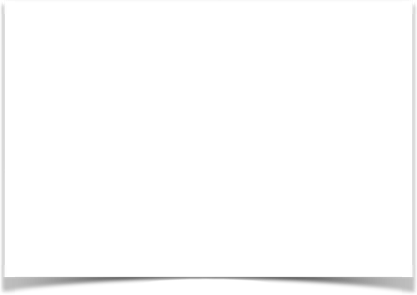 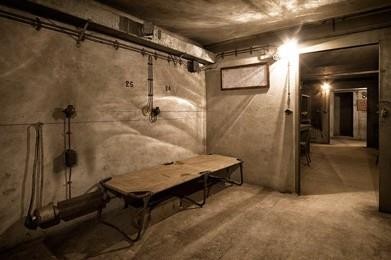 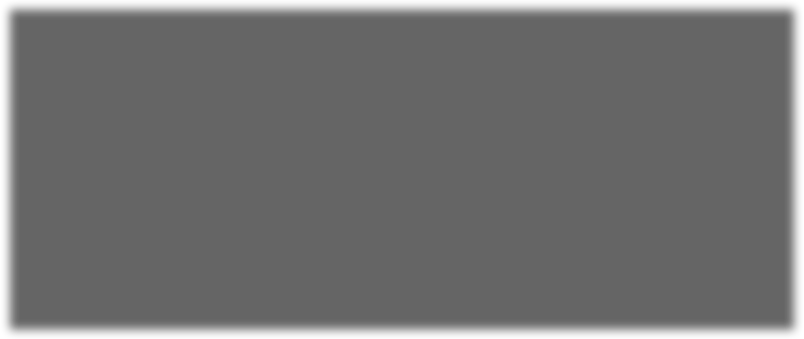 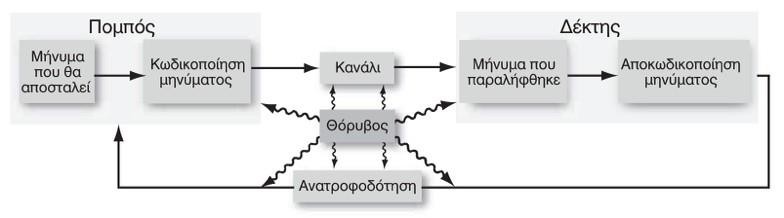 Ποια είναι η πιο συχνή αιτία συγκρούσεων στον εργασιακο σας χωρο ?

Πως το διαχειρίζεστε ?

Ποιο είναι το προσωπικό σας μοντέλο διαχείρισης των συγκρούσεων?
Διαχείριση συγκρούσεων
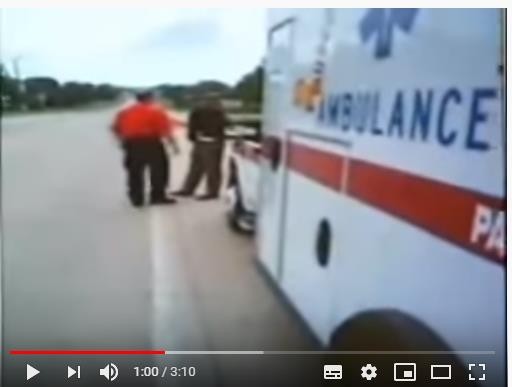 «Όλα ξεκινάνε από τις  προσωπικές αξίες και  πεποιθήσεις»
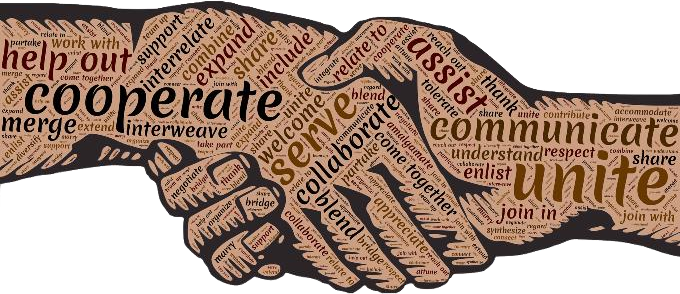